Презентацияпо предмету: «Региональная экономика и управление»на тему: «Основные угрозы экономической безопасности.»			2011
Экономическая безопасность - это общенациональный комплекс мер, направленных на постоянное устойчивое развитие и совершенствование экономики страны, который обязательно предполагает социально-политическую стабильность и самостоятельность государства, а также механизм противодействия внешним и внутренним угрозам.
Угрозы экономической безопасности
1. Увеличение имущественной дифференциации населения и повышение уровня бедности, что ведет к нарушению социального мира и общественного согласия.
Деформированность структуры экономики.
Возрастание неравномерности социально-экономического развития регионов.
Криминализация общества и хозяйственной деятельности.
Угрозы экономической безопасности
Основными причинами, вызывающими возникновение указанных угроз, являются неустойчивость финансового положения предприятий, неблагоприятный инвестиционный климат, сохранение инфляционных процессов и другие проблемы, связанные с финансовой дестабилизацией в экономике.
Имущественная дифференциация населения и повышение уровня бедности
Расслоение общества на узкий круг богатых и преобладающую массу бедных, неуверенных в своем будущем людей.
Имущественная дифференциация населения и повышение уровня бедности
Увеличение доли бедных слоев населения в городе по сравнению с деревней, что создает социальную и криминальную напряженность и почву для широкого распространения негативных явлений - наркомании, организованной преступности, проституции и тому подобного.
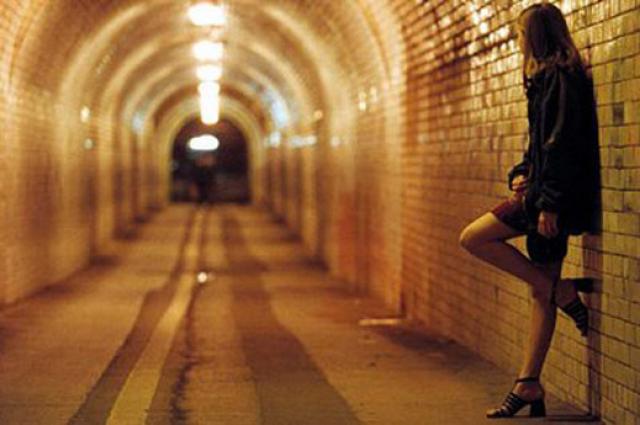 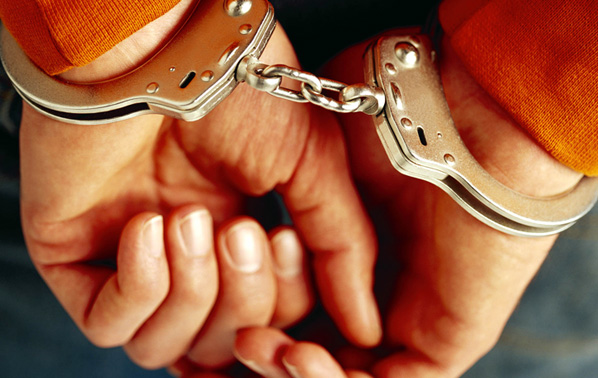 Имущественная дифференциация населения и повышение уровня бедности
Рост безработицы, что может привести к социальным конфликтам.
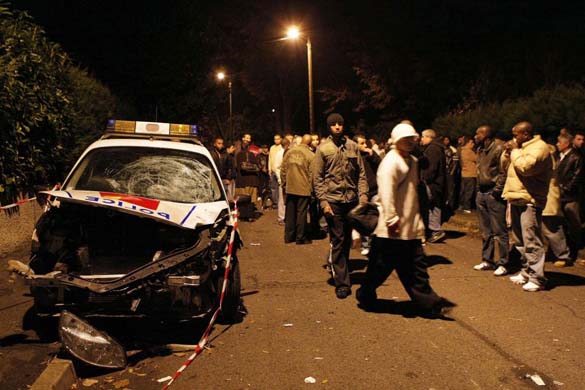 Имущественная дифференциация населения и повышение уровня бедности
Задержка выплаты заработной платы, остановка предприятий.
Деформированность структуры экономики
Низкая конкурентоспо-собность продукции большинства отечественных предприятий.
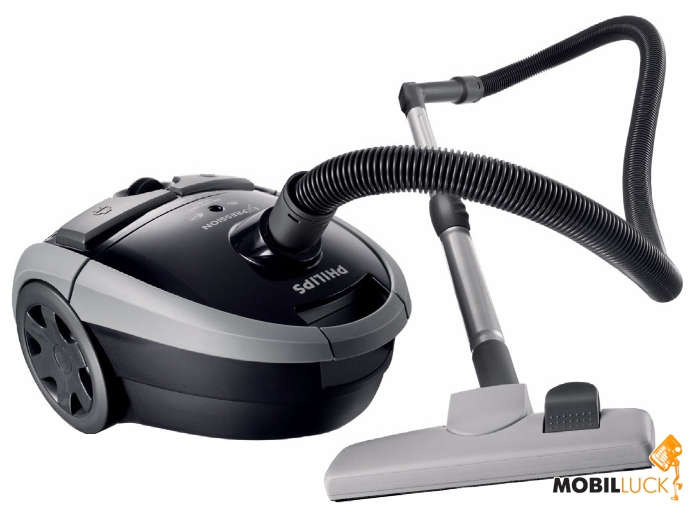 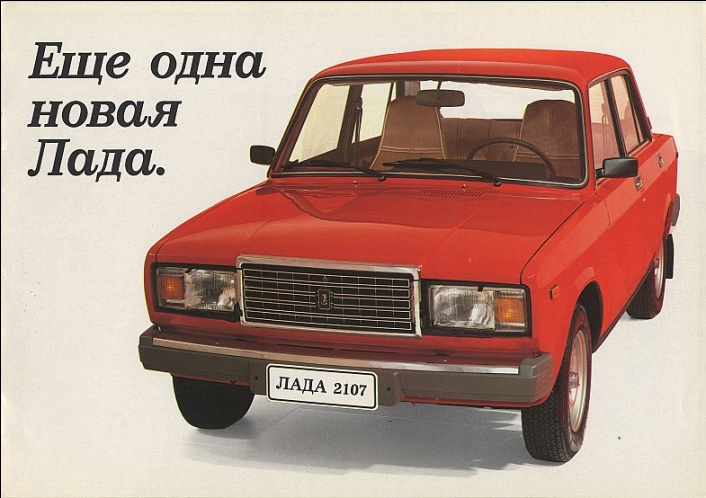 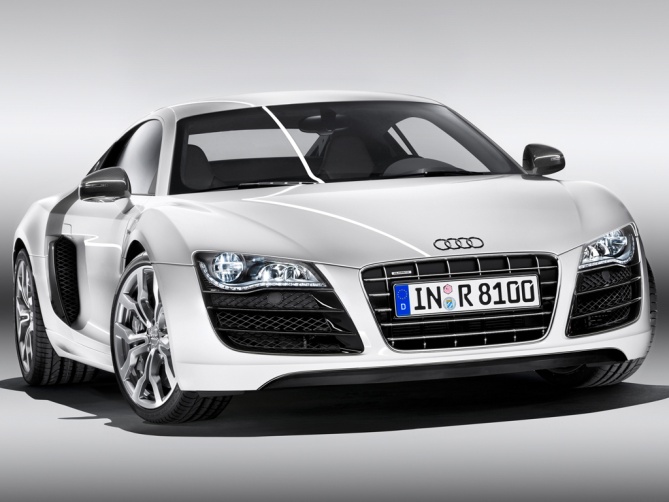 Деформированность структуры экономики
Свертывание производства в жизненно важных отраслях обрабатывающей промышленности, прежде всего в машиностроении.
Деформированность структуры экономики
Снижение результативности, разрушение технологического единства научных исследований и разработок, распад сложившихся научных коллективов и на этой основе подрыв научно-технического потенциала.
Деформированность структуры экономики
Завоевание иностранными фирмами внутреннего рынка по многим видам товаров народного потребления.
Деформированность структуры экономики
Приобретение иностранными фирмами предприятий в целях вытеснения отечественной продукции как  с внешнего, так и с внутреннего рынка.
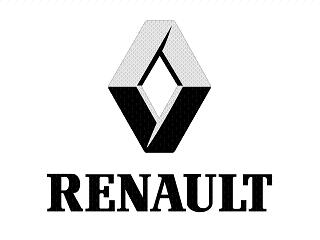 Деформированность структуры экономики
Рост внешнего долга и связанное с этим увеличение расходов бюджета на его погашение.
Возрастание неравномерности социально-экономического развития регионов.
Объективно существующие различия в уровне социально-экономического развития регионов, наличие депрессивных, кризисных и отсталых в экономическом отношении районов на фоне структурных сдвигов в промышленном производстве, сопровождающихся резким уменьшением доли обрабатывающих отраслей.
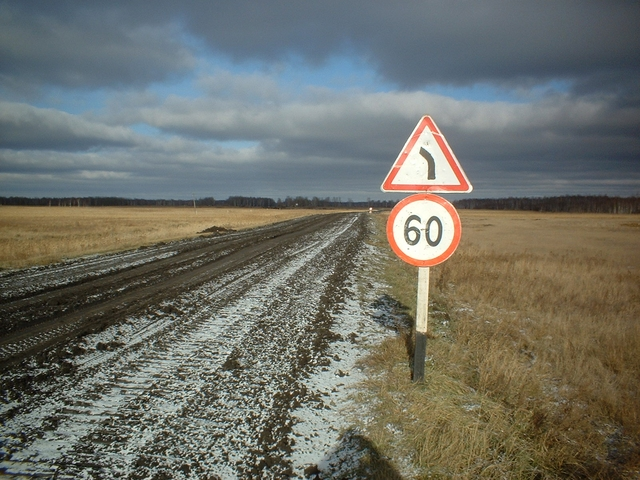 Возрастание неравномерности социально-экономического развития регионов
Нарушение производственно-технологических связей между предприятиями отдельных регионов.
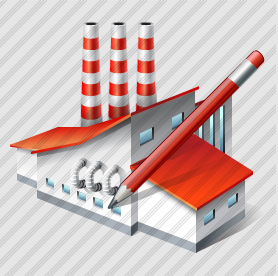 Возрастание неравномерности социально-экономического развития регионов
Увеличение разрыва в уровне производства национального дохода на душу населения между отдельными субъектами.
Криминализация общества и хозяйственной деятельности
Рост безработицы, поскольку значительная часть преступлений совершается лицами, не имеющими постоянного источника дохода.
Криминализация общества и хозяйственной деятельности
Сращивание части чиновников государственных органов с организованной преступностью, возможность доступа криминальных структур к управлению определенной частью производства и их проникновения в различные властные структуры.
Криминализация общества и хозяйственной деятельности
Ослабление системы государственного контроля, что привело к расширению деятельности криминальных структур на внутреннем финансовом рынке, в сфере приватизации, экспортно-импортных операций и торговли.
Угрозы экономической безопасности
Предотвращение или смягчение последствий действий угроз экономической безопасности требует определения и мониторинга факторов, подрывающих устойчивость социально-экономической системы государства.
Спасибо за внимание